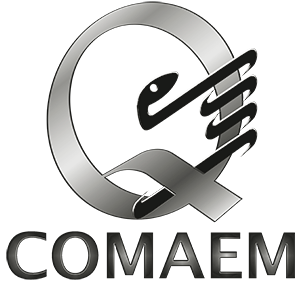 CONSEJO MEXICANO PARA LA ACREDITACIÓN DE LA EDUCACIÓN MÉDICA
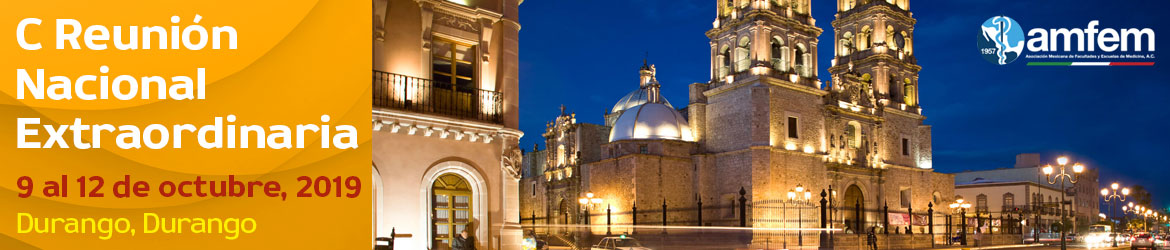 Procedimiento para la acreditación
G. Juan Hernández Hernández
9 de octubre de 2019
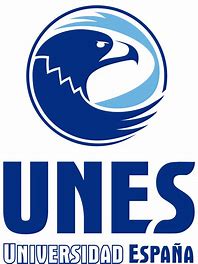 1
http://www.comaem.org.mx/
1
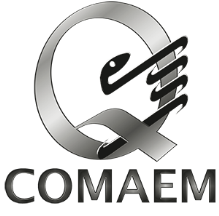 Proceso de AcreditaciónFases:
COMAEM. (2019). Manual de Procedimientos.
2
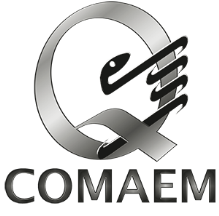 COMAEM
1. Preparativa
Escuela o Facultad Informa del Inicio de autoevaluación
Revisa documentación
¿completa?
Envía Clave de acceso la  Plataforma 
SIS-COMAEM
Vo. Bo.
24 horas
No
Si
Responsable del proceso:
Organiza y supervisa  la autoevaluación
SIS – COMAEM
R. Autoevaluación
R. Contenido
R. Probatorios
Designa Responsable 
del proceso
Institución Educativa
2. Autoevaluación
No
Evaluadores
Reciben clave de  acceso a la Plataforma 
   SIS-COMAEM
Declaran NO conflicto de interés
COMAEM
Designa coordinador de visita
Integra equipo de pares evaluadores
Envia claves de accesoa  la  Plataforma SIS-COMAEM 
Declaración: Ausencia de conflicto de interés
COMAEM
Solicita visita
Revisa documentación
¿completa?
Cierre de la visita
Lectura de recomendaciones preliminares
Programa visita
Integra el expediente
Si
3. Visita de R.
3 meses
1 mes
Justifica y envía probatorios
Emite respuesta Inmediata
No
30 días
Recomendaciones
Si
SI
5. Desarrollo académico institucional
1. Acreditado
2. No acreditado
3. Opinión Favorable
4. Opinión No Favorable
Recibe: dictamen, constancia (14 días)
Emite 
dictamen
Acepta
4. Dictamen
Etapa de inconformidades y apelaciones
NO
3 meses
Publica resultados, (48 hrs)
30 días
3
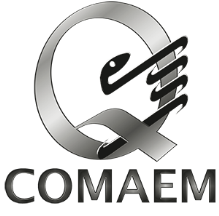 Fase 1: Preparativa
Revisa documentación
¿completa?
COMAEM
Envía Clave de acceso la  Plataforma 
SIS – COMAEM
Escuela o Facultad Informa del Inicio de autoevaluación
Vo. Bo.
Si
No
2. Autoevaluación
48 horas
b.  COMAEM
Respuesta formal 
Informa el monto de la cuota a cubrir 
Comparte documentos 
El COMAEM podrá impartir un seminario de inicio, a petición de la escuela o Facultad de Medicina, con un costo a cargo de la escuela o facultad de Medicina.
a.  INSTITUCIÓN EDUCATIVA
Carta formal de inicio del proceso de autoevaluación
Cumplir con criterios de elegibilidad 
Cumplir con cuota
4
Fase 2: Autoevaluación
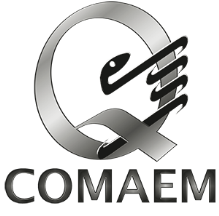 Responsable de Autoevaluación:
Organiza y supervisa el proceso
Designa Responsables de:
Contenido
Probatorios
SIS – COMAEM
R. Autoevaluación
R. Contenido
R. Probatorios
Designa Responsable
 de proceso
Institución Educativa
3. Solicita visita
El proceso de autoevaluación debe de cumplir los siguientes principios:
Proceso honesto
Guiado por principios de integridad, calidad y honorabilidad 
Integral
Participativo
Objetivo 
Autocrítico 
Completo 
Propositivo 
Voluntario 
Abierto 
Transparente
5
Fase 3: Visita de Revisión
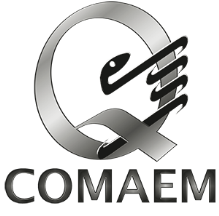 Escuela
Cierra sistema y Solicita visita
(Informe de Auto evaluación)
COMAEM
Designa coordinador de visita
Integra equipo de pares evaluadores
Envia clave de acceso a Plataforma            SIS – COMAEM 
Declaración: Ausencia de conflicto de interés
VISITA (3 días)
Evaluadores
Reciben clave de  acceso a Plataforma 
  SIS–COMAEM
Declaran NO conflicto de interés
Documentos
Instalaciones
Entrevistas
Al Cierre: lectura de recomendaciones preliminares 
(informe de la visita)
No
Revisa documentación
¿completa?
Programa visita
Integra el expediente
3 meses
1 mes
Si
Escuela:
Justifica y envía probatorios
No
Recomendaciones
30 días
Escuela: 
Emite respuesta Inmediata
(Plan de acción inmediato)
Si
COMAEM
Dictamen
TIPOS DE VISITAS DE REVISIÓN
Fines de acreditación (cada 5 años; egresadsos).
Fines de reafirmación de la acreditación (cada 5 años; acreditación previa).
Fines de Opinión (programas de nueva creación; no tengan egresados).
6
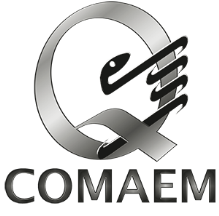 Fase 4: Dictamen
Escuela: 
Recibe dictamen, constancia 
(14 días)
1. Acreditado
2. No acreditado
3. Opinión Favorable
4. Opinión NO    Favorable
COMAEM
Emite 
dictamen
COMAEM
Pública resultados, 
(48 horas)
3 meses
Acreditado: Cumple con los estándares. Vigencia cinco años
No acreditado: No cumple con los estándares o existe incumplimiento de algún estándar que comprometa la calidad de la educación ofertada 
Opinión Favorable: cumple con los estándares . (Vigencia de 3 años).
Opinión No Favorable : No cumple con los estándares o existe incumplimiento de algún estándar que comprometa gravemente la calidad de la educación ofertada.
5. Desarrollo académico institucional
SI
Acepta
Etapa de inconformidades y apelaciones
NO
7
30 días
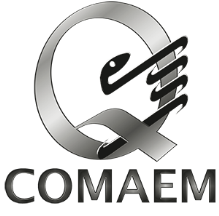 Fase 5:  Desarrollo Académico 
	     Institucional
Recibe el dictamen
Otorga Vo.Bo.
Mantiene acreditación
COMAEM
SI
Solicita información adicional  
Realiza visitas para revisar avances
Convoca a una reunión especial para revisar el estatus del programa  y en su caso retirar la acreditación
Recibe avances y evidencias
Atiende recomenda-ciones
Satisfactorio
NO
Las instituciones podrán recurrir a un asesor para solicitar su opinión sobre la forma y los tiempos para presentar los informes de avances.
8
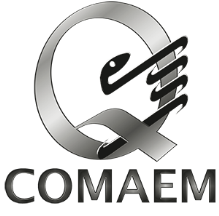 Proceso especial: Inconformidad - Apelación
Recibe el dictamen
COMAEM
Conforma comisión especial
Revisan documentos
Entrevistan:
Auroridades de la Escuela
Coordinador 
Secretario
30 días
Programa 
2a visita acude la comisión especial
Revisa caso
Apelación
Comisión presenta conclusiones
COMAEM Emite Dictamen
4 semanas
Institución 
recibe dictamen final
7 días
9
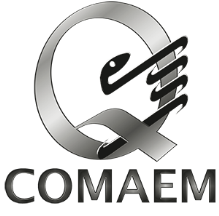 GRACIAS
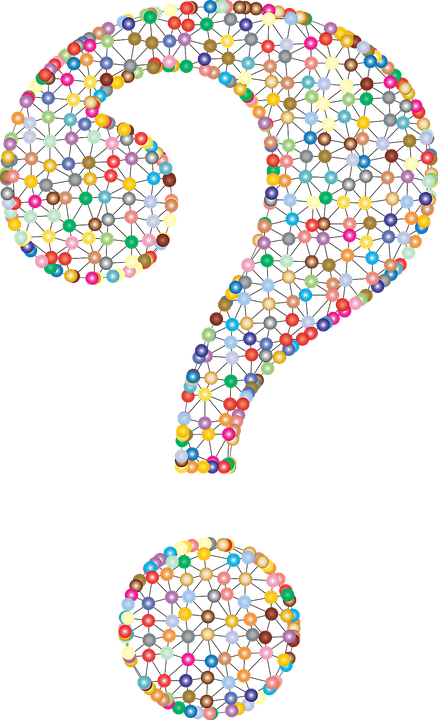 comaem.acredita@gmail.com
9
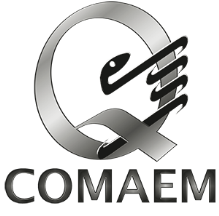 COMAEM
1. Preparativa
Escuela o Facultad Informa del Inicio de autoevaluación
Revisa documentación
¿completa?
Envía Clave de acceso la  Plataforma 
SIS-COMAEM
Vo. Bo.
24 horas
No
Si
Coordinador del proceso:
Organiza y supervisa  la autoevaluación
Recaba probatorios 
Responde instrumento en la  Plataforma 
      SIS-COMAEM
Designa coordinador de proceso
Institución Educativa
2. Autoevaluación
No
Evaluadores
Reciben clave de  acceso a la Plataforma 
   SIS-COMAEM
Declaran NO conflicto de interés
COMAEM
Designa coordinador de visita
Integra equipo de pares evaluadores
Envia claves de accesoa  la  Plataforma SIS-COMAEM 
Declaración: Ausencia de conflicto de interés
COMAEM
Solicita visita
Revisa documentación
¿completa?
Cierre de la visita
Lectura de recomendaciones preliminares
Programa visita
Integra el expediente
Si
3. Visita de R.
3 meses
1 mes
Justifica y envía probatorios
Emite respuesta Inmediata
No
30 días
Recomendaciones
Si
SI
5. Desarrollo académico institucional
1. Acreditado
2. No acreditado
3. Opinión Favorable
4. Opinión No Favorable
Recibe: dictamen, constancia (14 días)
Emite 
dictamen
Acepta
4. Dictamen
Etapa de inconformidades y apelaciones
NO
3 meses
Publica resultados, (48 hrs)
30 días
3